МОУ «Деевская средняя
общеобразовательная школа

Отчет  о работе волонтерского отряда
за 2014 – 2015 учебный год

Куратор: Петрова  Марина Михайловна
                Командир: Бельских Вероника
Волонтерский отряд «Мы»
Наш девиз:
Вперёд, волонтёры!
В борьбе за здоровье,
За чистое небо над головою,
За светлые мысли, высокие цели,
Чтоб жизнь  интересней мы сделать сумели.
Давайте возьмёмся мы за руки  крепче,
И общие цели покажутся легче.
Мы – поколенье красивых и умных!
И мы призываем быть в жизни разумным!!!
Цель работы: 1. Оказать позитивное влияние на сверстников при выборе ими жизненных ценностей.2. Развитие волонтерского движения в школе, формирование позитивных установок учащихся на добровольческую деятельность.
Задачи:
Показать преимущества здорового образа жизни на личном примере.
Пропагандировать ЗОЖ  (тематические выступления, тренинги, конкурсы, акции и др.
Формировать сплоченный деятельный коллектив волонтеров.
Возродить идею шефства, как средства распространения волонтерского движения
Беседы и классные часы:
Беседа «Осторожно  - туберкулез»(1-4 класс)
Беседа «Знать, чтобы жить»(5-7 класс)
Беседа «Что я знаю о туберкулезе»(8 – 11 класс)
Классный час «Механизмы, пути передачи ВИЧ и их профилактика» (9 – 11 класс)
Тренинг «Что я знаю о ВИЧ –инфекции» (8 класс)
Классный час на тему «Алкоголь и подросток» (8 класс)
Беседы о вредных привычках (1 – 11 класс)
Беседа с родителями  на общешкольном собрании о профилактике ВИЧ – инфекции
Беседа с родителями о профилактике туберкулёза
Беседы и классные часы:(2, 3 класс)
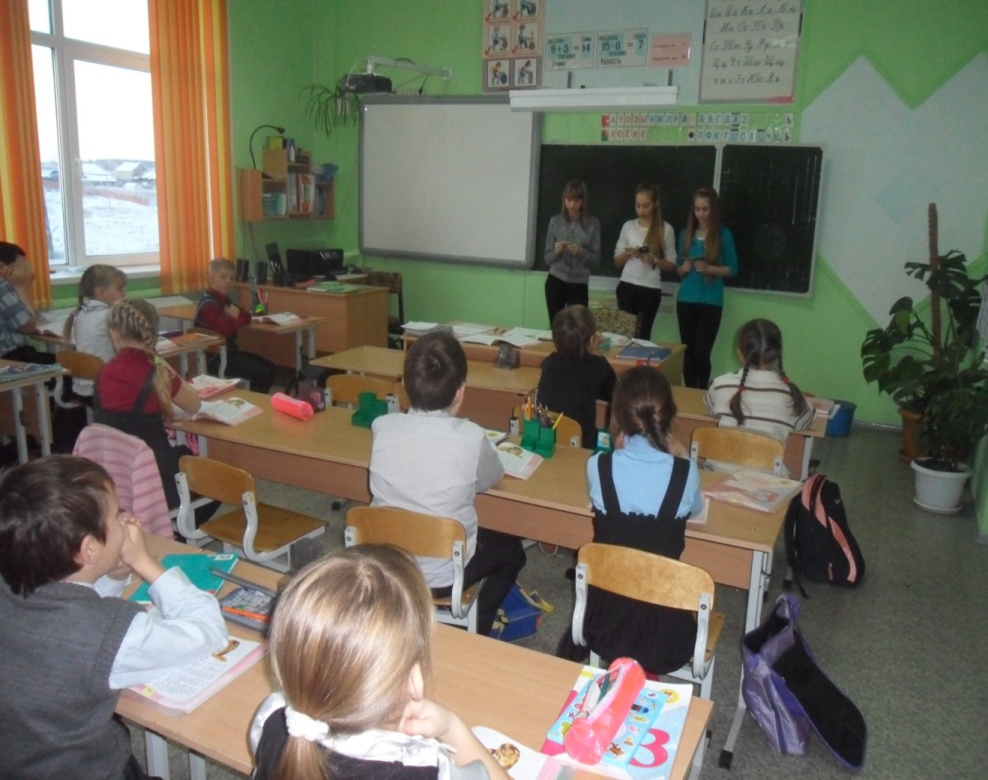 Беседы и классные часы:(7, 10 -11 класс)
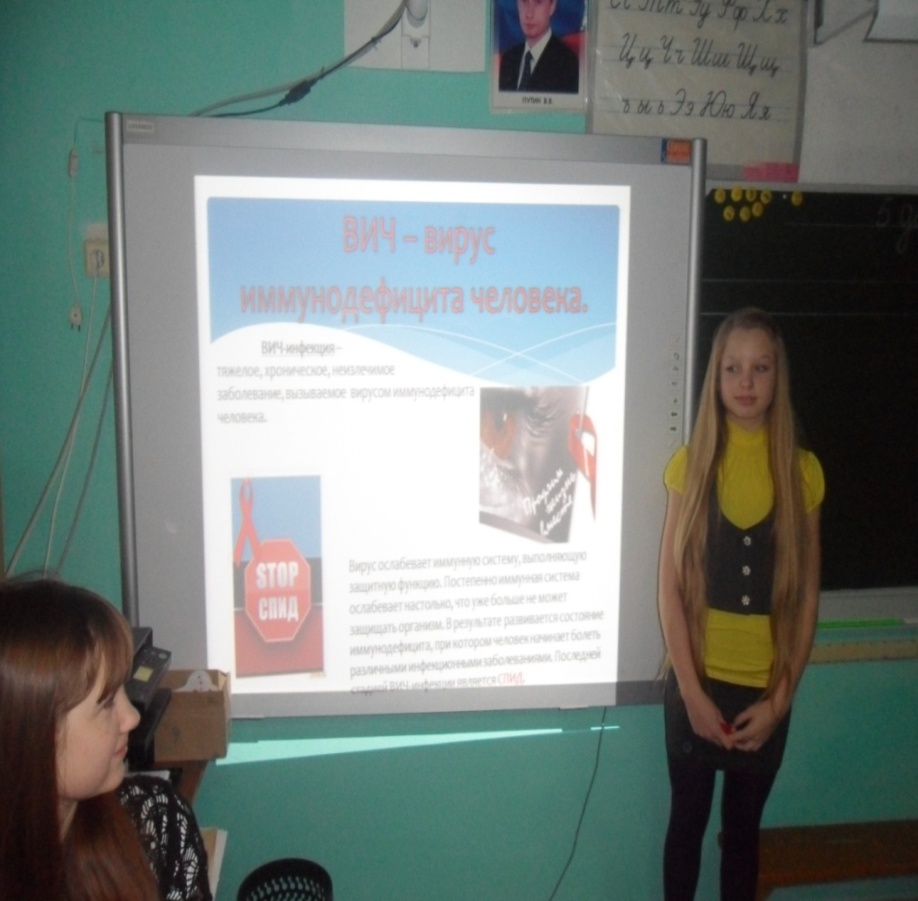 Беседы и классные часы:(8 класс)
Анкетирование
Анкетирование на тему «Алкоголь и подросток». (7– 11 класс )
Участие в региональном анкетировании населения Свердловской области по профилактике ВИЧ – инфекции (8 – 11 класс, родители, педагоги)
Учебные курсы и семинары
Курс по программе дополнительного образования «Первичная профилактика ВИЧ – инфекции среди молодёжи», на базе центра  г. Ирбит (куратор)
Обучающий семинар «Инновационные технологии подготовки добровольцев и формирования волонтерских отрядов в сфере профилактики асоциальных явлений среди молодежи». (волонтеры  отряда)
Учебный курс «Организация волонтёрского движения в образовательном учреждении». 
    г. Екатеринбург.(куратор)
Учебные курсы и семинарыОбучающий семинар на базе оздоровительного лагеря «Факел»
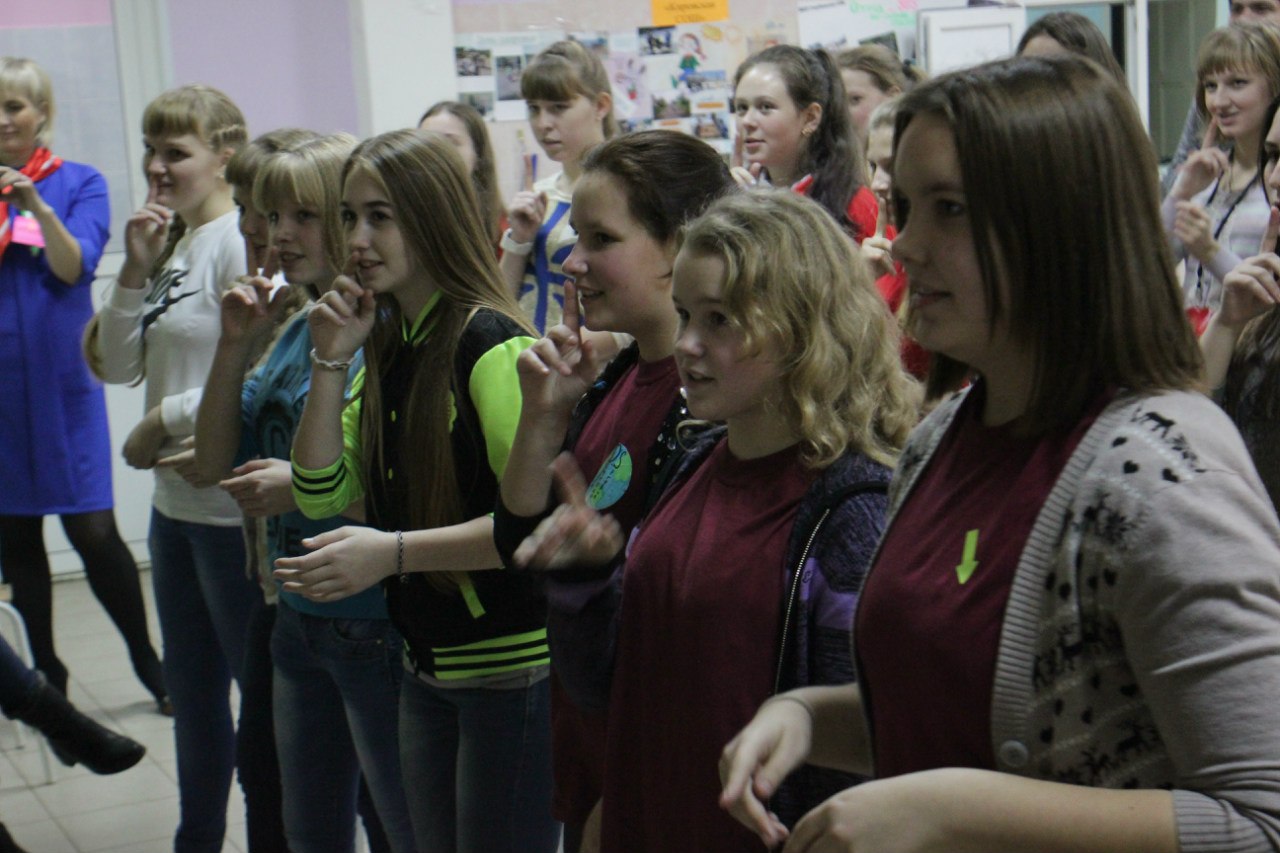 Участие в акциях
Муниципальная  благотворительная акция «Доброе сердце»(сбор средств на лечение детям)
Участие во Всероссийской  антинаркотической акции «Сообщи, где торгуют смертью»
Общешкольная акция к дню борьбы со СПИДом.
Муниципальная  благотворительная акция «Доброе сердце»(сбор средств на лечение детям)
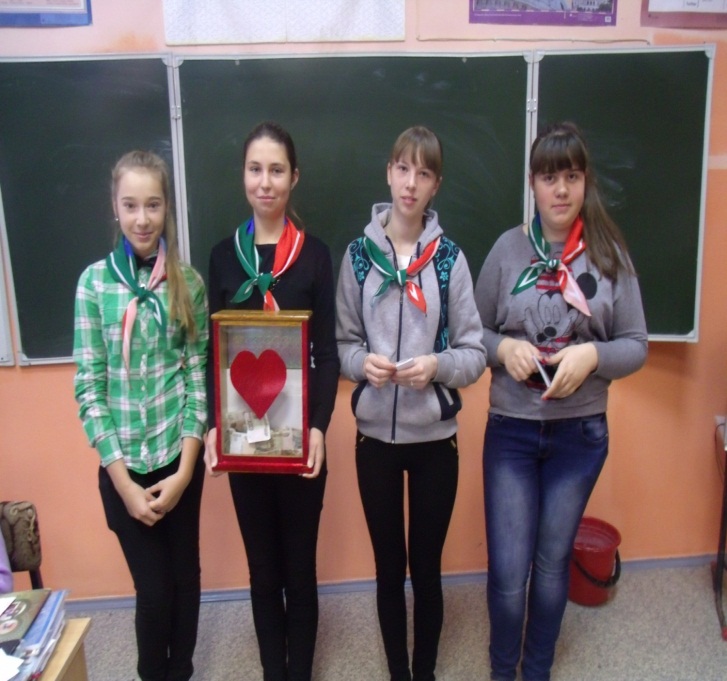 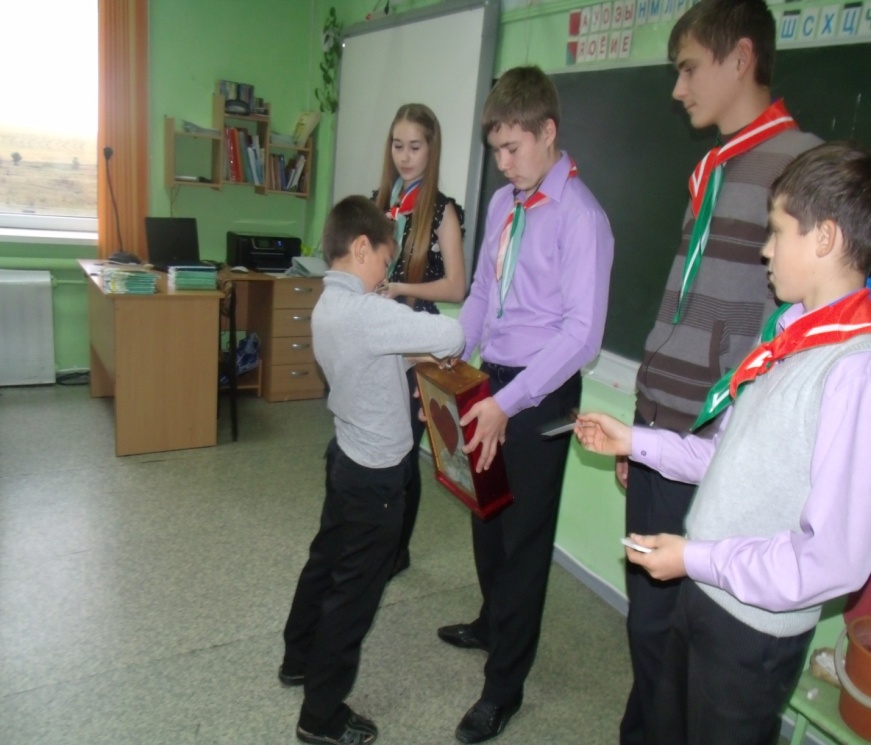 Конкурсы
Муниципальный конкурс видеороликов на тему «Здоровый образ жизни».
Общешкольный конкурс рисунков на тему «Вредные привычки»
Общешкольный конкурс плакатов на тему «Мы за здоровый образ жизни»
Общешкольный конкурс листовок к дню борьбы со СПИДом.
Наглядная агитация
Наглядная агитация (буклеты) по теме «Что такое ВИЧ – инфекция»
Выпуск листовок к всемирному дню борьбы с туберкулёзом
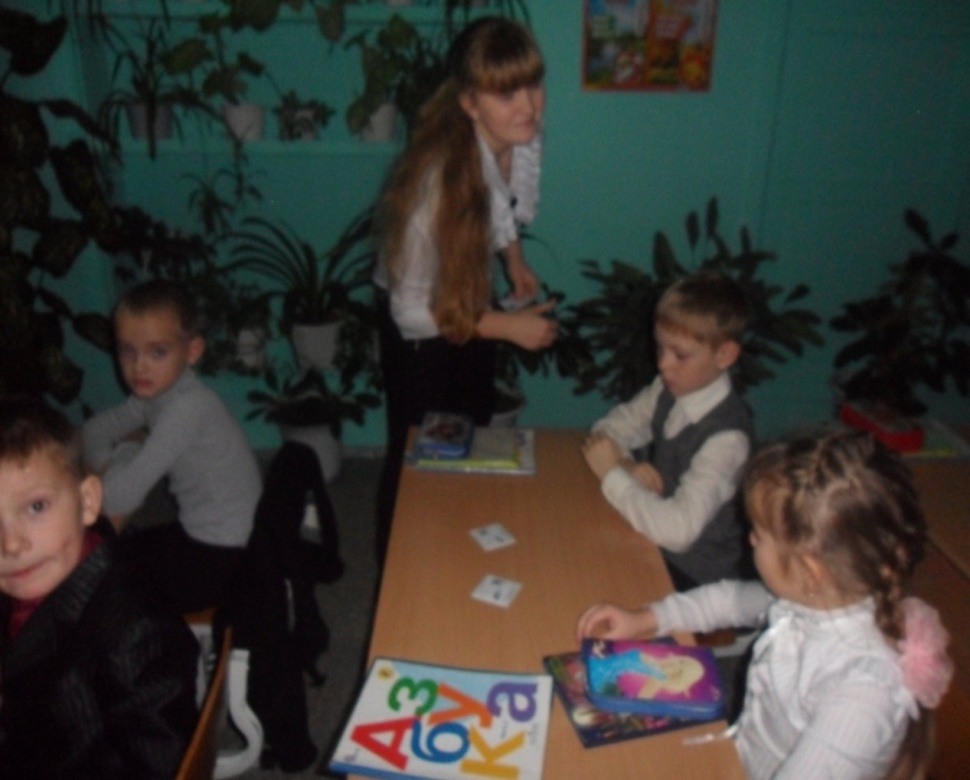 Общественная деятельность(субботник)
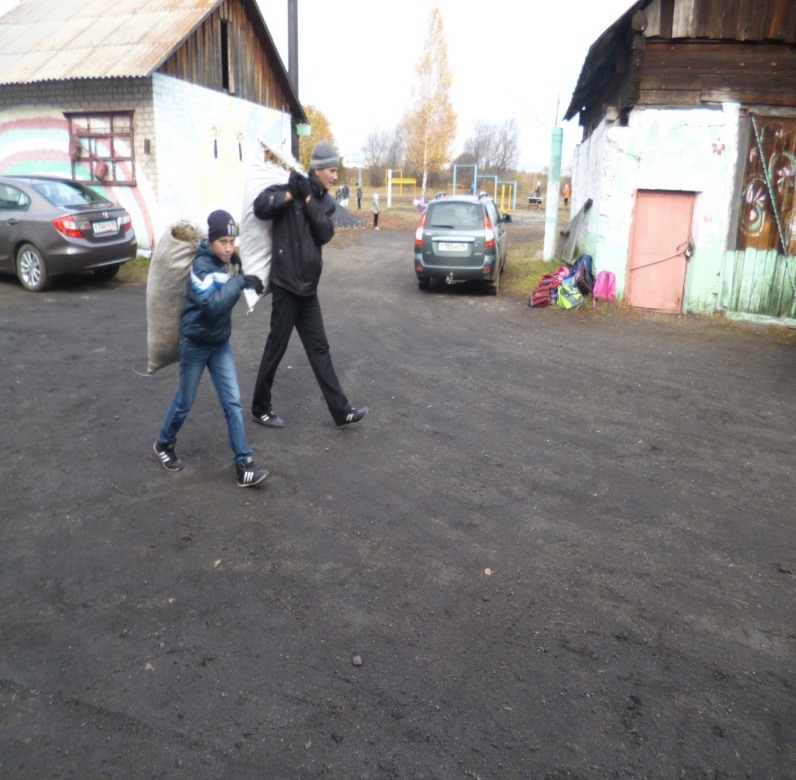 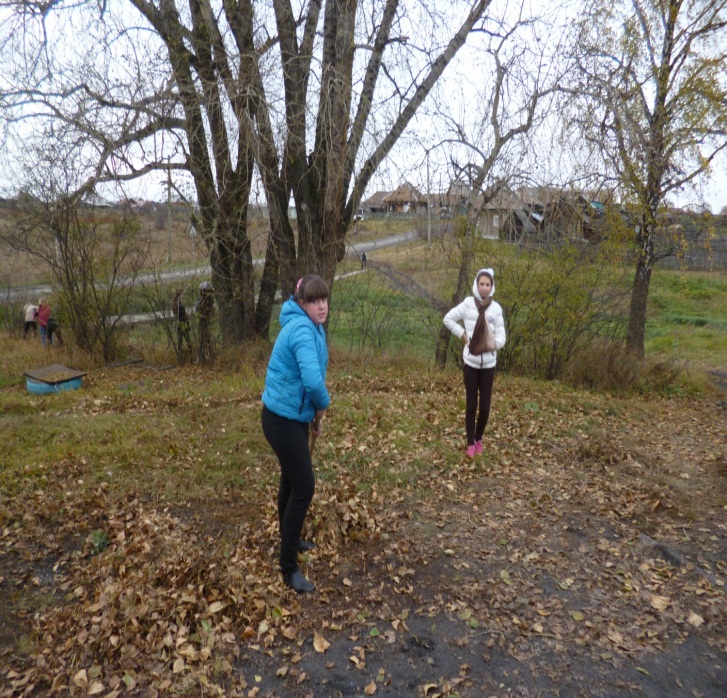 Общественная деятельность(шефство над ветеранами)
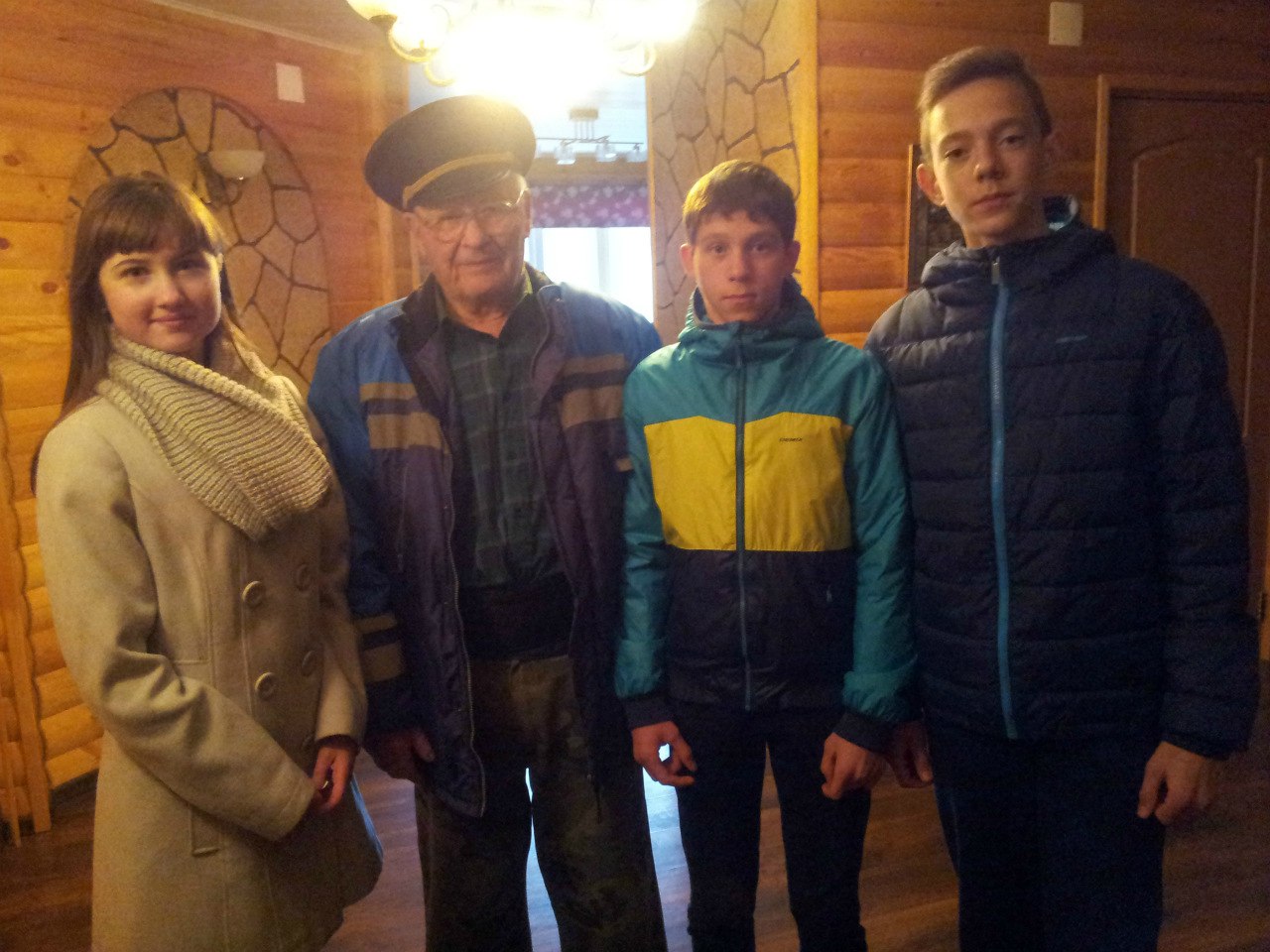 Мы за здоровый образ жизни
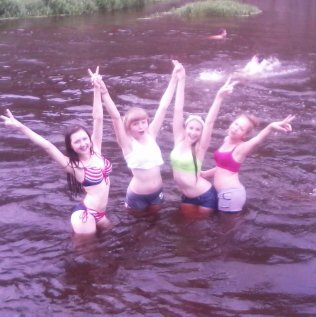 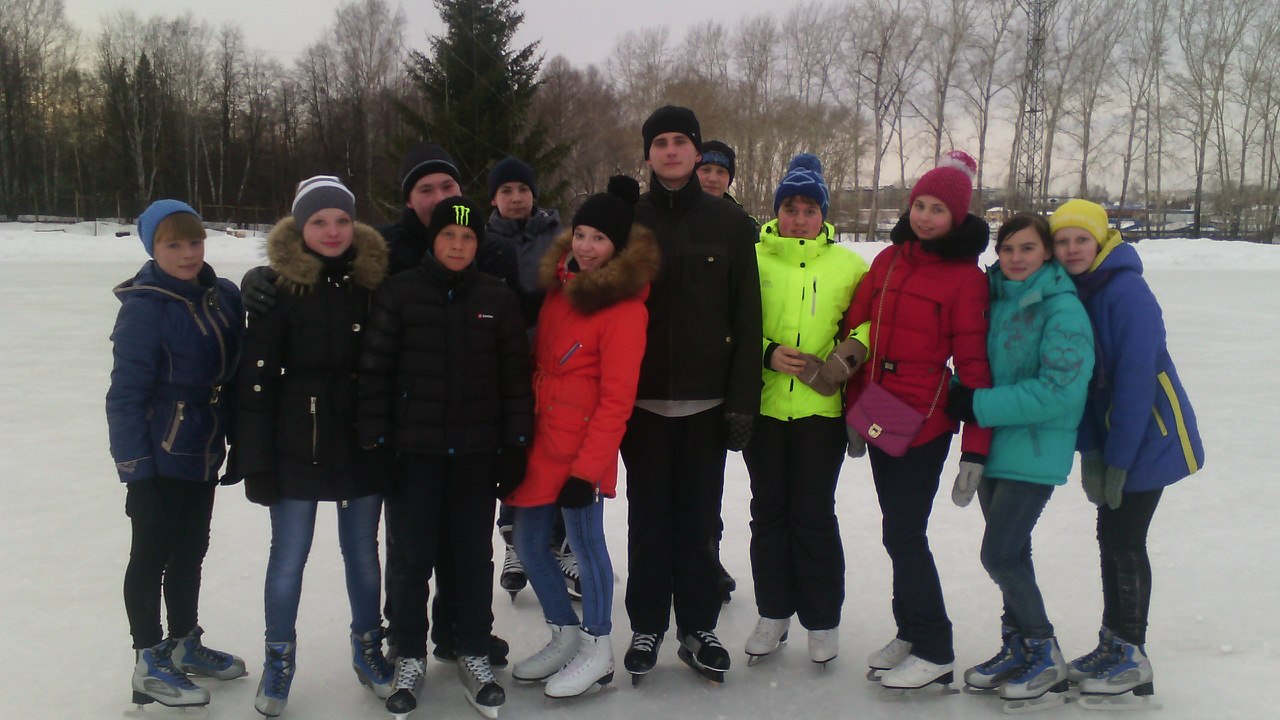 С новыми силами в новый учебный год (1 сентября 2015г.)
Спасибо  за   внимание! Будьте здоровы!